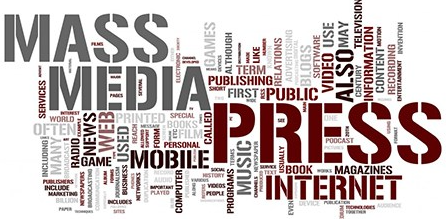 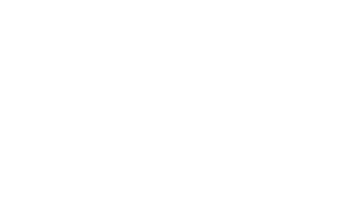 La comunicazioneaziendale
Uffici stampa e informazioni obbligatorie
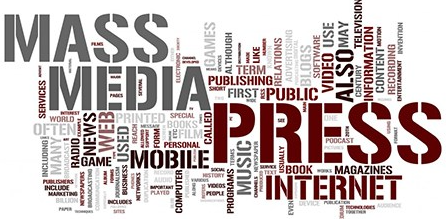 L’immagine
L’immagine è un elemento fondamentale del patrimonio aziendale
L’ufficio stampa ha il compito di difendere, rappresentare, comunicare all’esterno l’immagine dell’azienda presso tutti i target di riferimento
Gli obiettivi
L’interesse dell’ufficio stampa di un’azienda è riconducibile agli obiettivi di comunicazione dell’azienda. 
Nel 90% dei casi possono essere ricondotti ai tre: 
• obiettivo di conoscenza; 
• obiettivo di vendita; 
• obiettivo di fidelizzazione.
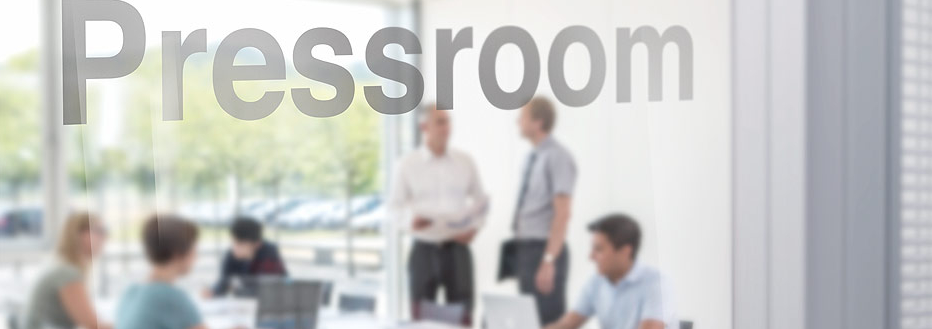 La legge 150/2000
L’ art. 6 della legge 150/2000 sul settore pubblico distingue le attività di informazione dalle attività di comunicazione, specificando che il portavoce svolge attività di informazione del vertice politico o amministrativo, l’ufficio stampa svolge attività di informazione delle attività complessive, mentre all’ufficio per le relazioni con il pubblico competono attività di comunicazione.
La comunicazione interna
Fine anni ’50 – le innovazioni tecnologiche e le nuove “filosofie” di gestione del personale iniziano a far avvertire il bisogno di informazione all’interno delle aziende. 
Anni ‘60 – in un contesto di benessere economico e con l’intensificarsi delle strutture produttive le imprese pongono maggiore attenzione alle “risorse umane” impegnate nel processo produttivo. 
Anni ‘70 – un ruolo importante per lo sviluppo della comunicazione interna è giocato dalle lotte sindacali, con l’obiettivo di migliorare il dialogo tra le parti; 
Anni ‘80 – lo sviluppo dell’Internal Marketing ne fa un’attività finalizzata al miglioramento della qualità del lavoro e del prodotto, attraverso la cura delle relazioni con i “clienti interni”.
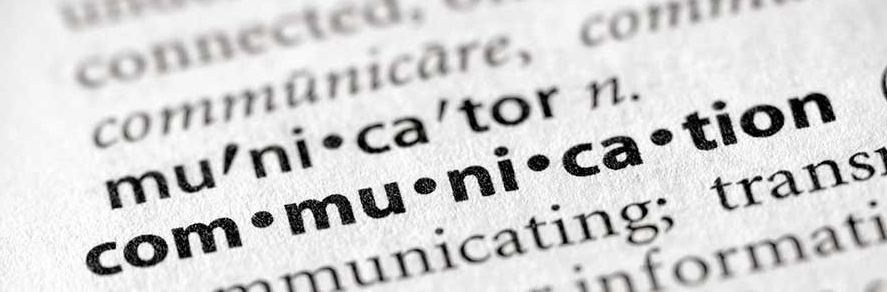 Il communication manager
Il communication manager 
• individua e trasmette i valori propri dell’azienda 
• progetta ed organizza la comunicazione aziendale 
• redige il/i piani di comunicazione integrata 
• definisce i documenti strategici di comunicazione (mission e vision) 
• verifica la coerenza di tutte le componenti Individua i pubblici di riferimento (stakeholders), i pubblici influenti 
•stabilisce gli obiettivi di comunicazione in un arco temporale sempre ben definito
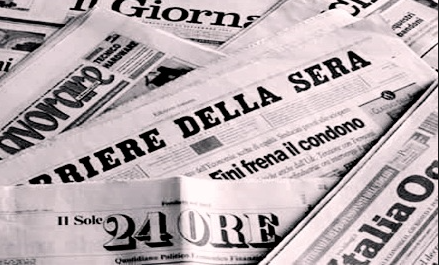 Gli strumenti
• la pubblicità 
• le relazioni istituzionali (attività di lobby), 
• le relazioni pubbliche, 
• la comunicazione interna 
• le relazioni con i media.
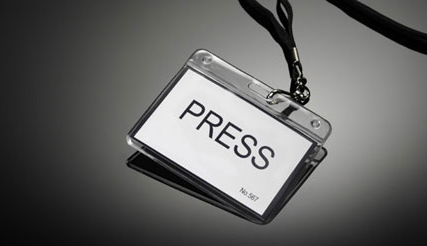 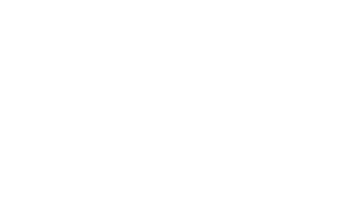 I compiti dell’ufficio stampa
Monitorare la stampa e gli altri media (tv, internet, social network)
Redigere una completa rassegna stampa
Elaborare puntuali comunicati stampa
Tenere aggiornate mailing list e contatti
Organizzare conferenze stampa
Ufficio stampa 2.0
Le informazioni obbligatorie
Principi e regole per le società quotate
La tutela del mercato
Disposizioni di legge nonché regolamenti e norme di attuazione emesse dai primari organi di tutela del mercato (in particolare Consob e Borsa Italiana) disciplinano la diffusione al pubblico di alcune informazioni relative agli emittenti di strumenti finanziari quotati su fatti che accadono nella loro sfera di attività e che possono avere un impatto sui prezzi degli strumenti finanziari emessi o degli strumenti finanziari derivati connessi (c.d. Informazioni Rilevanti o Informazioni Price Sensitive)
Asimmetrie informative
La diffusione di tali informazioni è volta a tutelare il mercato e gli investitori assicurando ai medesimi una adeguata conoscenza delle vicende che riguardano l’emittente quotato, sulla quale basare le proprie decisioni di investimento. Il fine di tale obbligo è altresì quello di impedire che alcuni soggetti o categorie di soggetti possano avvalersi di informazioni non diffuse al pubblico dall’emittente per compiere operazioni speculative sui mercati a danno degli investitori che di tali informazioni non sono a conoscenza.
Trasparenza
1. Gli emittenti e i soggetti che li controllano comunicano con il mercato nel rispetto dei criteri di correttezza, chiarezza e parità di accesso all’informazione. 
2. Gli emittenti e i soggetti che li controllano si astengono dal diffondere al mercato informazioni a scopo meramente promozionale.
I fatti rilevanti
L’informazione sui fatti rilevanti dev’essere diffusa senza ingiustificato ritardo, trasmettendo un comunicato alla Consob, alla società di gestione del mercato e ad almeno due agenzie di stampa. Per le società con azioni quotate nei mercati regolamentati gestiti da Borsa Italiana e collegate al Network Information System (NIS) la comunicazione al mercato è effettuata mediante tale sistema.
Obbligo generale
Ai sensi del Testo Unico della Finanza i fatti che accadono nella sfera di attività degli emittenti quotati, non di pubblico dominio, debbono essere resi pubblici se idonei a influenzare sensibilmente il prezzo degli strumenti finanziari.  In considerazione dell’impossibilità di tipizzare tutti i possibili eventi price sensitive, è imposto un obbligo informativo di carattere generale rimettendo agli emittenti di valutare caso per caso l’idoneità del fatto ad influenzare sensibilmente il prezzo.
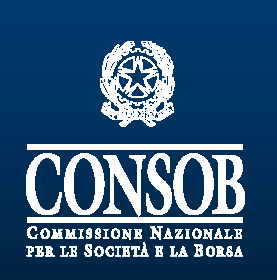 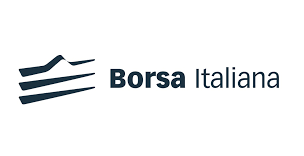 Consob e Borsa
Il Regolamento Consob,  impone agli emittenti e ai soggetti che li controllano la comunicazione alla Consob, alla Borsa Italiana ed al pubblico di alcune notizie, dati e informazioni sulla gestione e sulle attività poste in essere, la cui conoscenza e apprezzamento possono incidere sui processi valutativi degli strumenti finanziari emessi e conseguentemente sul livello della domanda e dell’offerta dei medesimi da parte degli investitori.
Informazioni rilevanti/1
ll Regolamento Consob prevede l’obbligo di comunicazione al mercato di talune Informazioni rilevanti predeterminate,
 fra le quali, in particolare:
       le situazioni contabili (art. 66, comma 6);
       le delibere di approvazione (i) del progetto di bilancio, (ii) della proposta di distribuzione del dividendo, (iii) del bilancio consolidato, (iv) della relazione semestrale e (v) delle relazioni trimestrali (art. 66, comma 6);
       le notizie di pubblico dominio concernenti la situazione patrimoniale, economica o finanziaria degli emittenti ovvero l'andamento dei loro affari,  non diffuse ai sensi delle disposizioni applicabili, in caso il prezzo di mercato degli strumenti finanziari vari in misura rilevante rispetto a quello ufficiale del giorno precedente (art. 66, comma 7);
       i dati previsionali (art. 68);
       studi o statistiche concernenti l’emittente (art. 69);
Informazioni rilevanti/2
fusioni, scissioni e aumenti di capitale (art. 70);
le acquisizioni e le cessioni (art. 71);
le operazioni con parti correlate (art. 71 bis);
le modifiche dell’atto costitutivo e l’emissione di obbligazioni (art. 72);
l’acquisto e l’alienazione di  azioni proprie (art. 73);
i provvedimenti ai sensi dell’articolo 2446 del codice civile (art. 74);
il bilancio approvato (artt. 77-79);
le relazioni semestrale e trimestrale (art. 81).